ECE560
Why ECE 560?
Randomness is (perhaps) inevitable due to:
Lack of knowledge
Inherent property of nature
Goal:  develop foundational theory and techniques for: 
Understanding complex phenomenon 
Modeling complex systems, phenomenon
Prediction
Controlling uncertainty 
Building engineering systems operating in uncertain environments
…
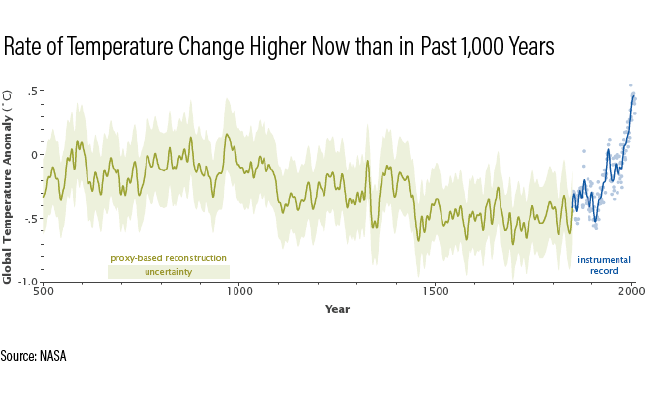 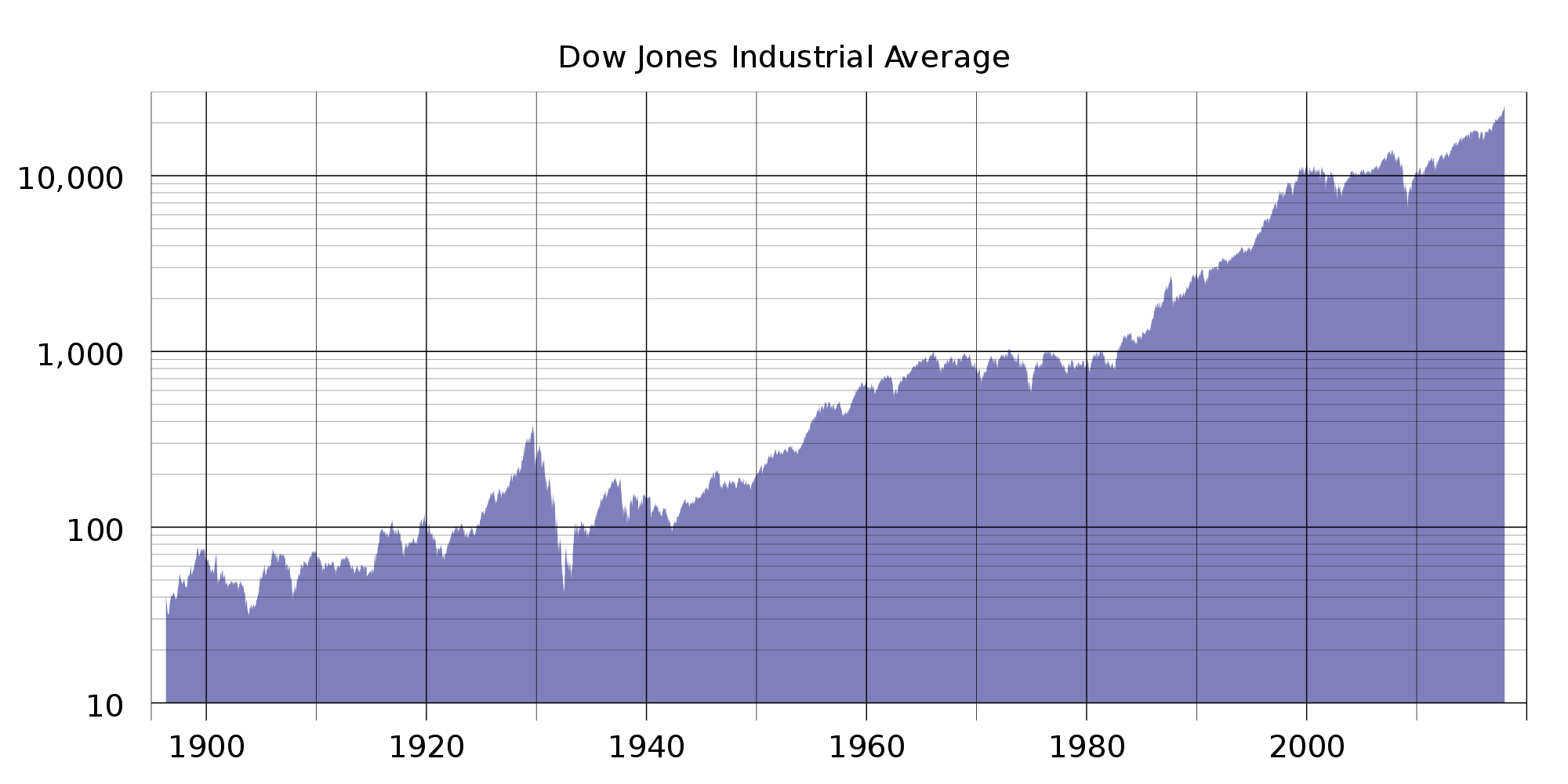 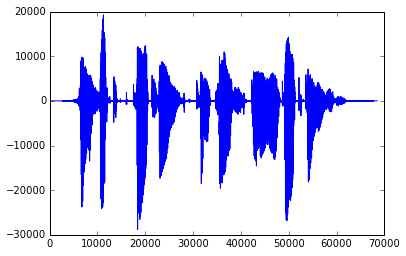 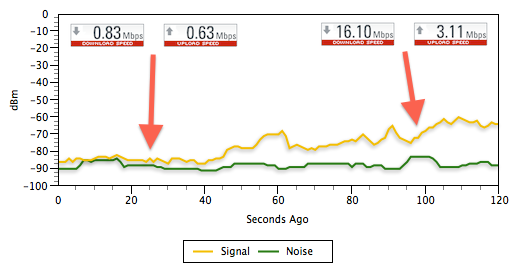